BMS 631 - LECTURE 14   Flow Cytometry: Theory
Cytometry and Microbiology
J.Paul RobinsonSVM Professor of CytomicsProfessor of Biomedical EngineeringPurdue University
Notice: The materials in this presentation are copyrighted materials. If you want to use any of these slides, you may do so if you credit each slide with the author’s name.
Bindley Bioscience Center
Purdue University
Office: (765) 494 0757
Fax (765) 494 0517
Email; robinson@flowcyt.cyto.purdue.edu
WEB  http://www.cyto.purdue.edu
6:56 PM
© 1990-2020 J.Paul Robinson
Flow Cytometry & Microbiology
History
Major problems
Potential applications
Clinical applications
Future
6:56 PM
© 1990-2020 J.Paul Robinson
Publications in Thousands
150
135
120
90
75
60
30
15
0
1966-1970
1971-1975
1976-1980
1981-1985
1986-1991
105
45
Microbiology
Molecular Biology
Monoclonal Antibody
Flow Cytometry
6:56 PM
© 1990-2020 J.Paul Robinson
Papers Published
2400
2100
1800
1500
1200
900
600
300
0
1971-1975
1976-1980
1981-1985
1986-1991
1966-1970
Microbiology & Molecular Biology
Flow Cytometry & Microbiology
1234
1234
1234
1234
6:56 PM
© 1990-2020 J.Paul Robinson
90
75
60
45
30
15
0
1966-1970
1971-1975
1976-1980
1981-1985
1986-1991
Papers Published
Microbiology
Thousands
Flow Cytometry
6:56 PM
© 1990-2020 J.Paul Robinson
1800
1500
1200
900
600
300
0
1966-1970
1971-1975
1976-1980
1981-1985
1986-1991
Papers
Published
Microbiology & Molecular Biology
Flow Cytometry & Microbiology
6:56 PM
© 1990-2020 J.Paul Robinson
Relative Sizes of Biologicals
1 m
S.aureus
5-8 m
15-30 m
Lymphocyte
Amoeba
6:56 PM
© 1990-2020 J.Paul Robinson
Relative Ratios
Measurement      	Bacteria  	 Yeast   	 Eukaryotic
Linear                		0.5-5      	3-5      		10-30
Surface              	3-12   		30-75     	300-3000
Volume             		0.3-3     	20-125   	500-1500
Dry Cell Mass    	1         		10     		300-3000
6:56 PM
© 1990-2020 J.Paul Robinson
Membrane Potential
1.  Presence of live bacteria
2.  Partial identification
3.  Quantitation
4.  Antibiotic sensitivity
6:56 PM
© 1990-2020 J.Paul Robinson
Application of Membrane Potential
Untreated Cells
2' After Valinomycin
2' After Gramicidin
Frequency
DiIC4(5) Fluorescence Intensity
6:56 PM
© 1990-2020 J.Paul Robinson
Ratios using DNA Dyes
S.aureus ATCC 12600
Hoechst 33258 [A-T]
V.parahaemolyticus
ATCC 17802
Chromomycin A3 [G-C]
6:56 PM
© 1990-2020 J.Paul Robinson
Ratios using DNA Dyes
S.aureus ATCC 12600
Hoechst 33258 [A-T]
K.pneumoniae CDC II
Chromomycin A3 [G-C]
6:56 PM
© 1990-2020 J.Paul Robinson
Comparison of Flow & Traditional Methods
108
107
106
105
104
103
103
104
105
106
107
108
r=0.996
Flow Cytometry
Manual Plate Counts
6:56 PM
© 1990-2020 J.Paul Robinson
Clinical Microbiology Applications
Required Information
1.  Bacterial presence
2.  Concentration/number
3.  Identification
4.  Antibiotic sensitivity
6:56 PM
© 1990-2020 J.Paul Robinson
Clinical Microbiology
Blood
CSF
Too few organisms
 Blood cells present
Too many cells
 Too few bacteria
Urine
High organism count
 50% of specimens
6:56 PM
© 1990-2020 J.Paul Robinson
Clinical Microbiology
Infectious Diseases
~200-500 x 106
Samples/year
6:56 PM
© 1990-2020 J.Paul Robinson
Urine Analysis
1.  50% of workload
2.  ~100-300 x 106
3.  ~80% samples negative
4.  5-24 hour detection time
6:56 PM
© 1990-2020 J.Paul Robinson
Determination of Growth Rates
Initial Culture
45' Incubation
Growing Bacteria
Frequency
Fluorescence Intensity
6:56 PM
© 1990-2020 J.Paul Robinson
Strategies for Detection of Microorganisms
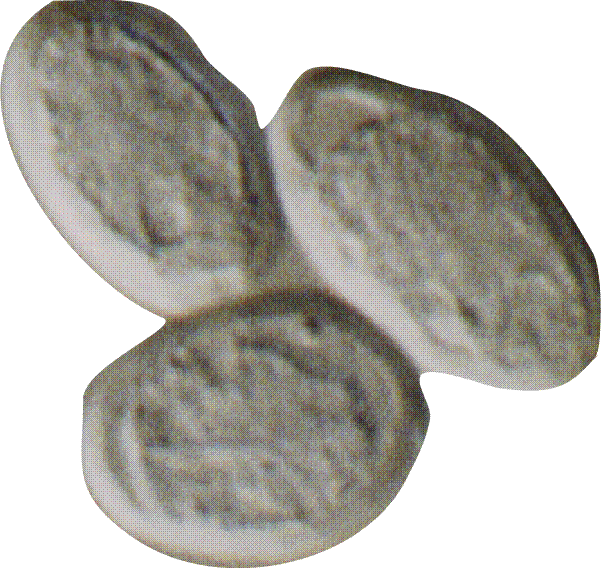 Detect any microbe present in sample

Determine if the microbe is viable

Determine if a particular species or strain
 of organism is present in sample
6:56 PM
© 1990-2020 J.Paul Robinson
Five Strategic Components
Quality Control 
Light scatter of bacteria
Detection of bacteria using fluorescent dyes 
Organism viability
Specific identification of pathogenic bacteria
6:56 PM
© 1990-2020 J.Paul Robinson
Quality Control Procedures for Microbiological Applications
Standard instrument set-up (alignment beads)
Filter sheath fluid and buffers with 0.1 um filter
Spike bacteria samples with latex beads 
Reference standards for bacteria
	 i.e. Fixed E.coli cells, Bacillus spores
6um bead
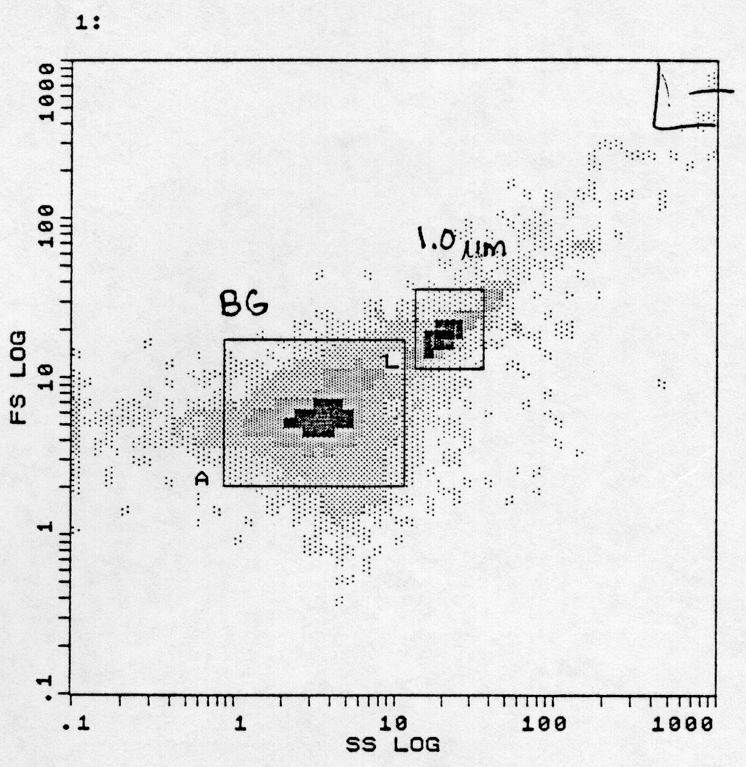 Bacillus subtilis spores spiked
with 1.0 um latex beads.
6:56 PM
© 1990-2020 J.Paul Robinson
Light scattering profiles for qualitative analysis of  pathogenic bacteria
Set discriminator or threshold to reduce 
    amount of debris

Establish regions of interest

Spike bacterial samples with latex beads 
   of known size
6:56 PM
© 1990-2020 J.Paul Robinson
Prokaryotes vs. Eukaryotes
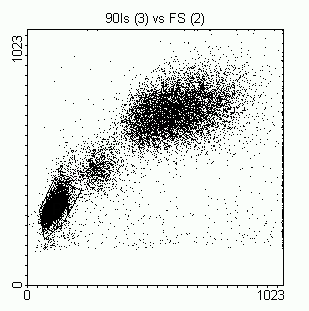 FS
90 LS
Comparison of light scatter profiles of prokaryotes and eukaryotes.
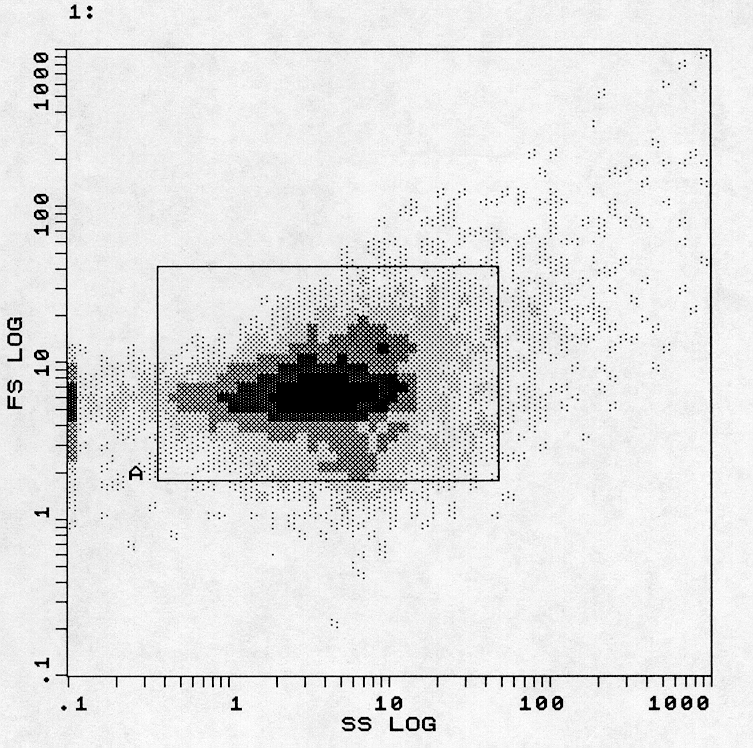 Mix of E.Coli and S.aureus
Lysed whole blood
Bacterial mixture
Size, mass, nucleic acid and protein content of bacteria is 1/1000 of mammalian cells

In bacteria, considerable variation in accessibility of cell interior to dyes 
		-gram-negative vs. gram-positive
		-vegetative cells vs. spores 
		-capsule formation
		-efflux pump
6:56 PM
© 1990-2020 J.Paul Robinson
Microbial Discrimination and Identification Using Light Scattering
Debris and nonbiological particulates
	
 Sample preparation

 Growing bacteria
	single cells vs. chains/clusters
	
 Mixed suspensions of bacteria
	size vs. refractive index
vegetative vs. spores
6:56 PM
© 1990-2020 J.Paul Robinson
Debris vs. Bacteria
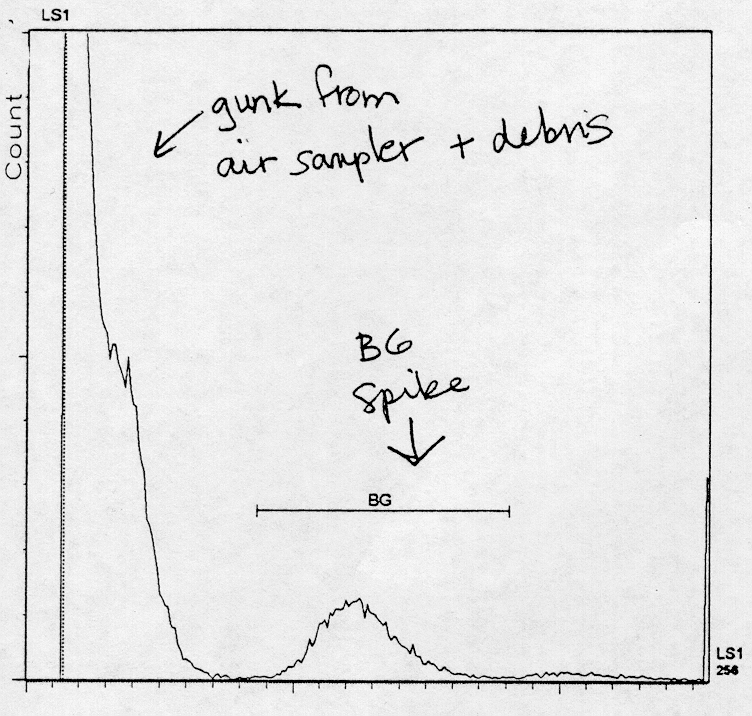 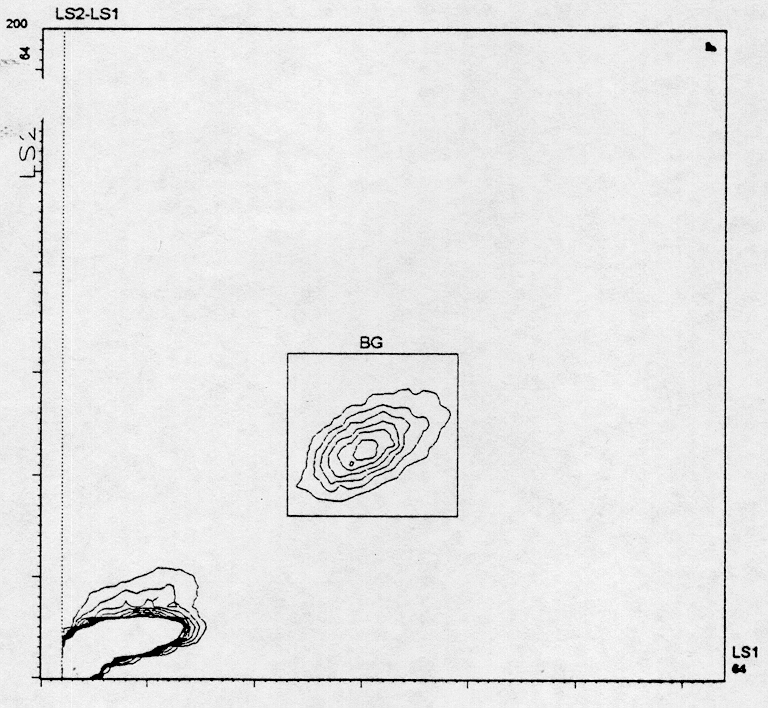 SS
BG
Count
debris
Forward Scatter
Forward Scatter
Aerosol sample of Bacillus subtilis spores with debris.
6:56 PM
© 1990-2020 J.Paul Robinson
Light Scatter ChangesGrowing Culture vs. Fixed cells
Growing culture of E.coli 	      Fixed  E.coli cells
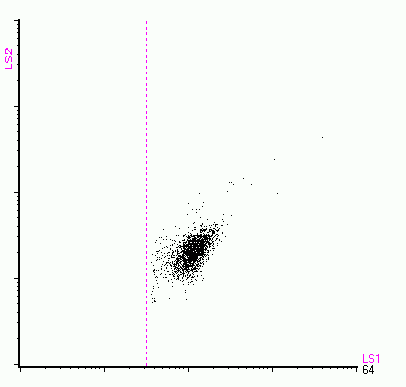 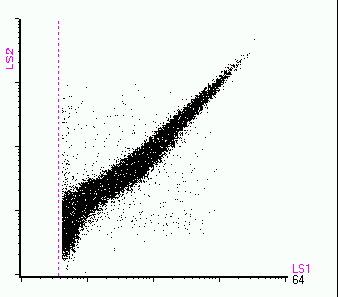 log SS
log SS
Growing
E.coli
Fixed
E.coli
log FS
log FS
6:56 PM
© 1990-2020 J.Paul Robinson
Light scatter changes due to Sample Preparation
B.subtilis (BG) spores	  	  BG spore slurry
   washed				  air sampler
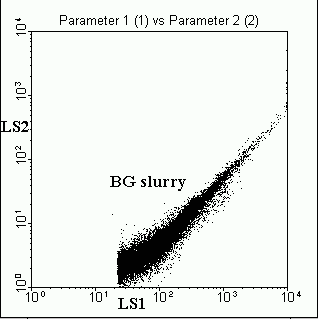 log SS
log SS
BG spore prep
BG slurry
log FS
log FS
6:56 PM
© 1990-2020 J.Paul Robinson
Mixed suspensions of bacteriaI identification on scatter alone?
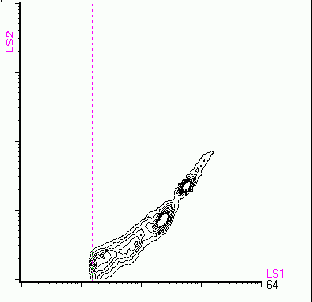 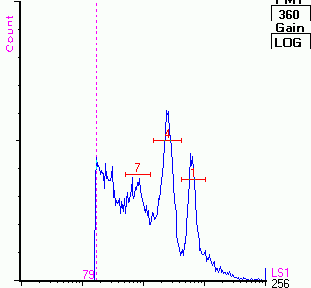 BG
E.coli
BG doublets
Count
doublets ?
log SS
debris
BG spores
E.coli cells
debris
log FS
log FS
Light scatter signature of a mixture of B.subtilis 
spores (BG) and E.coli cells.
6:56 PM
© 1990-2020 J.Paul Robinson
Light Scatter of Bacterial Spores
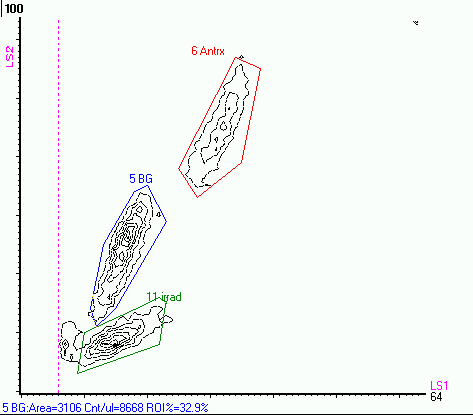 B.anthracis
SS
B.subtilis
irradiated B.anthracis
FS
Light scatter signals from a mixture of  live B.anthracis spores, live B. subtilis spores and gamma irradiated B. anthracis spores.
6:56 PM
© 1990-2020 J.Paul Robinson
Rapid Detection of Pathogenic Bacteria Using Fluorescent Dyes
Purpose:
	To determine if bacteria are present or not
	in unknown sample

Method:
	To fix or not to fix??
		-Maintain morphological integrity
		-Fluorescent probe must enter the cell
6:56 PM
© 1990-2020 J.Paul Robinson
Nucleic Acid Content
Distinguish bacteria from particles of similar size
    by their nucleic acid content

 Fluorescent dyes 
	-must be relatively specific for nucleic acids 
	-must be fluorescent only when bound to 
	 nucleic acids
Examples
DAPI		
Hoechst 33342
cyanine dyes  YoYo-1, YoPro-1, ToTo-1
6:56 PM
© 1990-2020 J.Paul Robinson
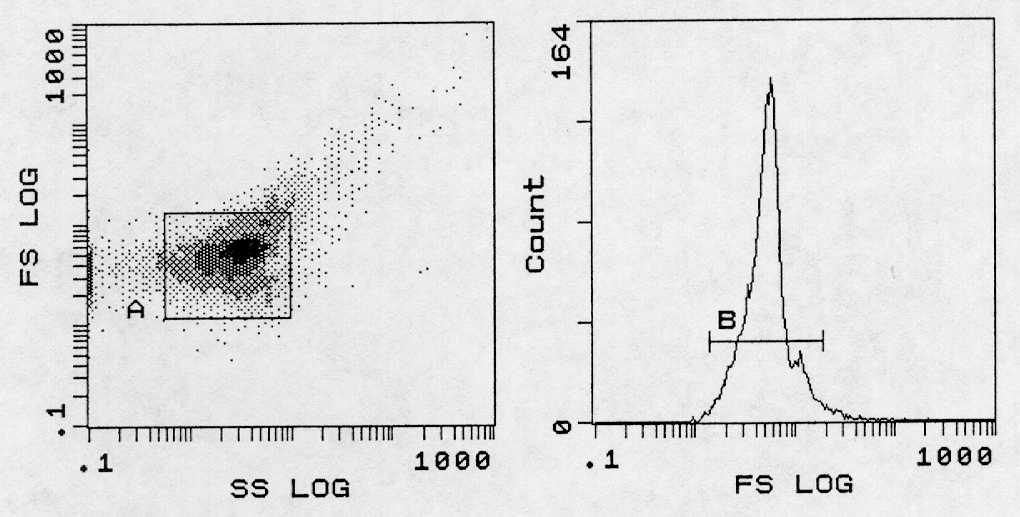 mixture
Run on cytometer
mixture
Scatter
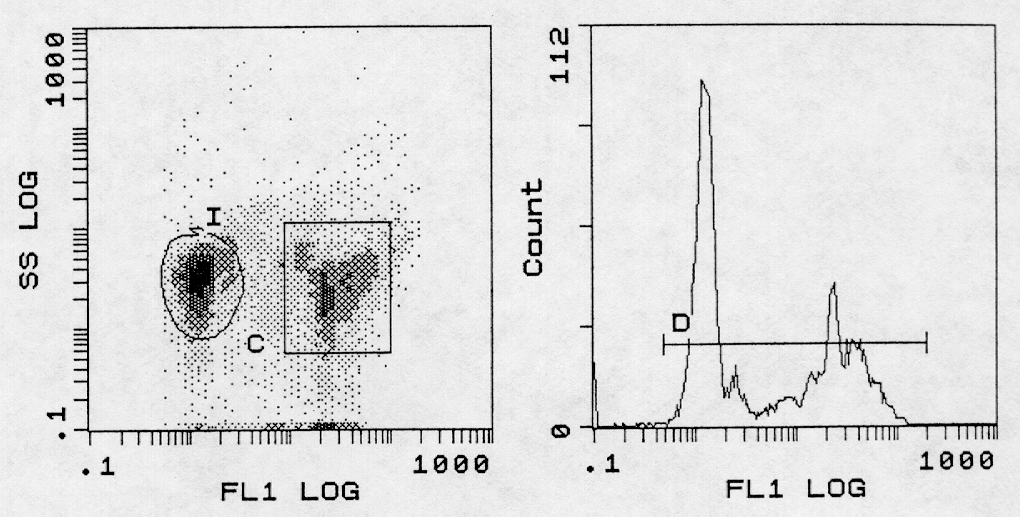 BG
BG      E.coli
E.coli
Scatter
Fluorescence
YoYo-1 stained mixture of 70% ethanol fixed 
E.coli cells and B.subtilis (BG) spores.
6:56 PM
© 1990-2020 J.Paul Robinson
[Speaker Notes: Yo-Yo 1 - 488 ex  membrane impermeant so cells must be fixed.
Fix in ethOH - stain  5 minutes  run flow
Spore coat difficult to get dyes in. Spores have less fluorescent than vegetative bacteria]
Specific Identification of Pathogenic Bacteria
Flow Cytometric Immunoassays
	Polyclonal vs. Monoclonal Antibodies
	Enrichment Cultures
	Microsphere beads assays for toxins
	
 Nucleic Acid Sequences
6:56 PM
© 1990-2020 J.Paul Robinson
Microbial Identification Using Antibodies
Enumeration & identification of target organisms in 
mixed populations  

Examples include:
 Legionella spp. in water cooling towers
 Cryptosporidium & Giardia in water reservoirs
 Listeria monocytogenes in milk
 E.coli O157:H7 in contaminated meat
 Bacillus anthracis & Yersinia pestis biowarfare agents
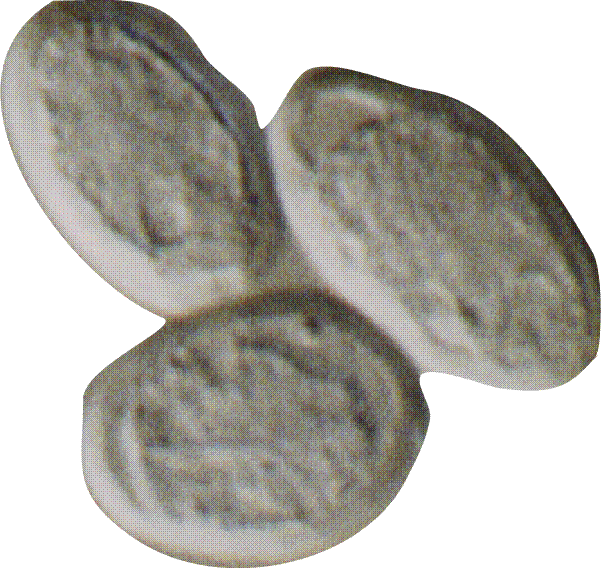 6:56 PM
© 1990-2020 J.Paul Robinson
Advantages
<10 min. direct assay
		<40 min. with enrichment broth

			E.coli 104 cells/ml
		B.anthracis  105 cells/ml

 Can be combined with viability probes
 Fixation is not always necessary
 Applications include clinical, water, food, etc
Fast
Sensitive
6:56 PM
© 1990-2020 J.Paul Robinson
Disadvantages
Sensitivity, specificity and reliability of assay depends on antibody quality
 Very few commercially available antibodies for bacteria
 MAb preferred but expensive to prepare
 PCAb easy/cheap to prepare but not specific
 Genetic variability of bacteria
6:56 PM
© 1990-2020 J.Paul Robinson
Assays like E.coli detection are possible
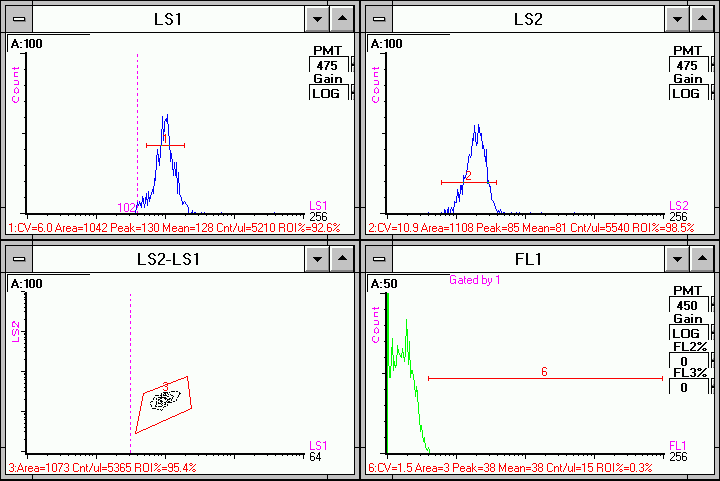 log FS
log SS
log green fluorescence
log FS vs log SS
E.coli cells
no fluorescence
Unstained E.coli O157:H7.
6:56 PM
© 1990-2020 J.Paul Robinson
E.coli O157:H7 Flow Immunoassay
log SS
log FS
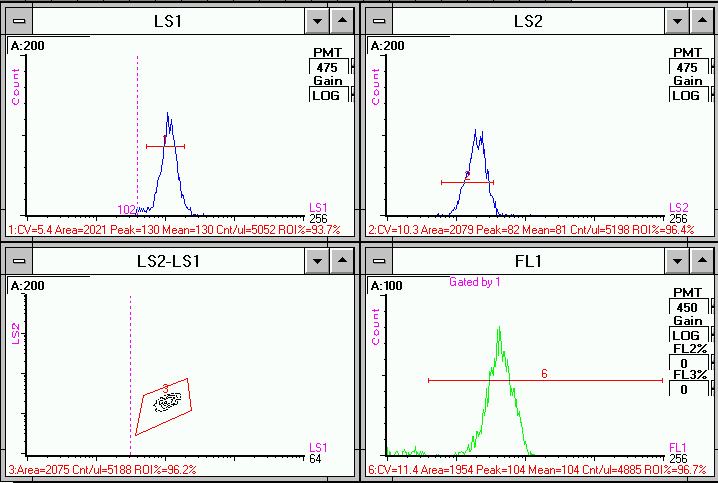 log green fluorescence
log FS vs log SS
E.coli O157:H7 cells
Flow cytometric identification of E.coli O157:H7 stained with 
FITC-labeled anti-E.coli O157:H7 polyclonal antibody.
6:56 PM
© 1990-2020 J.Paul Robinson
E.coli O157:H7 in Ground Beef
log green fluorescence
log FS
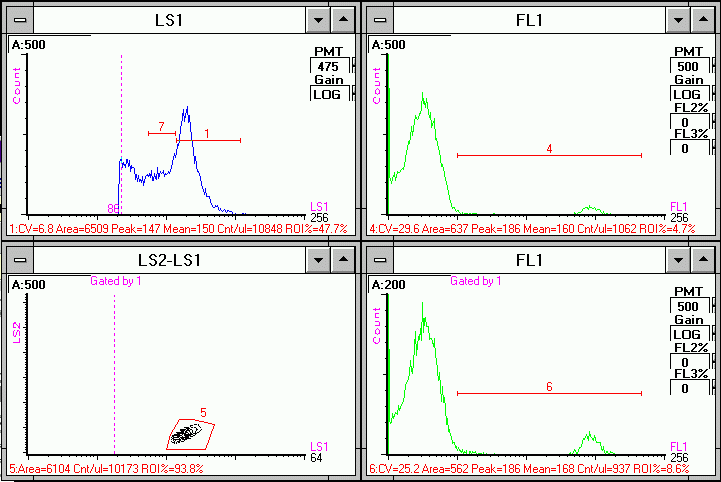 region 1
ungated
log FS
log green fluorescence
gated by region 1
gated by region 1
Flow cytometric identification of E.coli O157:H7 stained with 
FITC-labeled anti-E.coli O157:H7 polyclonal antibody in beef.
6:56 PM
© 1990-2020 J.Paul Robinson
Rapid Detection of  B.anthracis
Gram-positive, aerobic, spore-forming bacillus

 Virulence factors:
	1.  tripartite exotoxin
		pXO1 plasmid (cya, lef, pag genes)
	
	2.  poly-D-glutamic acid capsule
		pXO2 plasmid (capA, capB, capC genes)

 Delta strains of B.anthracis were used (cured of 1 	plasmid)
6:56 PM
© 1990-2020 J.Paul Robinson
[Speaker Notes: Protocol in enrichment broth
delta strain are attenuated strains (no virulence)
pX01 is toxin plasmid
pX02 is capsule plasmid - both needed for virulence]
Detection of Spores
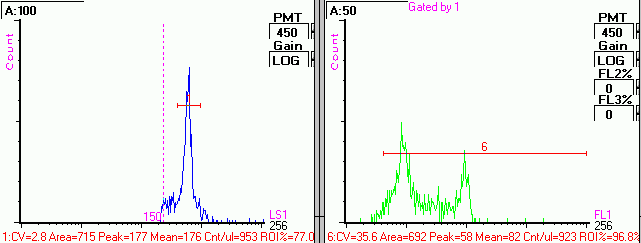 B.anthracis
spores
positive for 
anti-B.anthracis PCAb
Count
log FS
log green fluorescence
B.anthracis spores stained with FITC labeled anti-B.anthracis polyclonal antibody.  This assay used for detection of spores  in a sample not as a test for viable B.anthracis.
6:56 PM
© 1990-2020 J.Paul Robinson
Format for Identification of  Viable  B.anthracis
Capsule
Cell wall
SAMPLE
8% Sodium
Bicarbonate
HEART INFUSION 
+ AMINO ACIDS
HEART INFUSION 
+ AMINO ACIDS
+ SERUM
INCUBATE
30 min. 37 C
ADD 6G6-FITC
MAb CELL WALL
ADD FDF1B9-FITC
MAb CAPSULE
INCUBATE
5 min. 37 C
Flow Cytometer
Flow Cytometer
6:56 PM
© 1990-2020 J.Paul Robinson
[Speaker Notes: This antibody only binds to viable spores. Spores must germinate (30 minutes) 
bicarbonate added to cause capsule formation (same as in body)]
Identification of Viable B.anthracis Cells
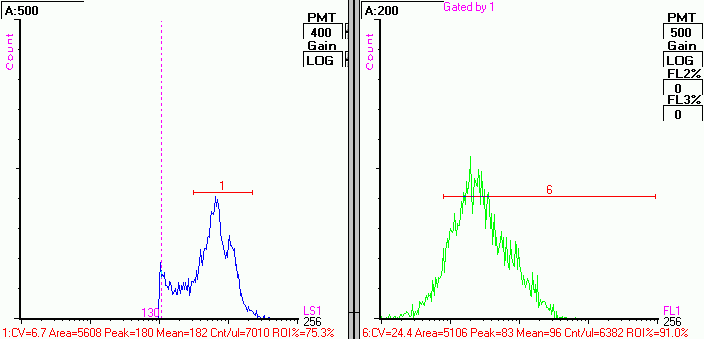 Count
positive for cell wall 
polysaccharide
vegetative cells
B. anthracis
log green fluorescence
log FS scatter
Flow cytometric analysis of  B.anthracis Sterne (pXO1+, pXO2-)  cells grown in polysaccharide media and stained with FITC labeled  6G6-MAb (cell wall).
6:56 PM
© 1990-2020 J.Paul Robinson
Identification of Viable B.anthracis Cells
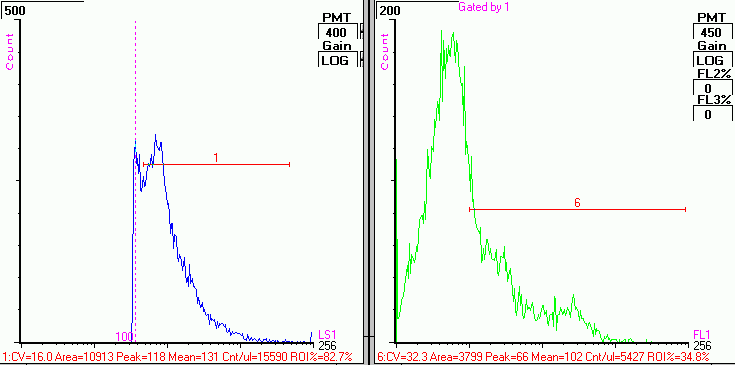 encapsulated
B. anthracis
positive for capsule
Count
log FS scatter
log green fluorescence
Flow cytometric analysis of  B.anthracis Volume (pXO1-, pXO2+) cells grown in capsule media and stained with FITC labeled 1FDF1B9-MAb (capsule).
6:56 PM
© 1990-2020 J.Paul Robinson
[Speaker Notes: Light scatter changed dramatically because of the capsule (refractive index) clumping, chains, etc]
Immunoassay for B. anthracis Cells and Spores
Cell wall	Capsule	Anthrax
Bacillus spp.                                                    MAb         MAb          PCAb	   

B. anthracis Sterne (pXO1+, pXO2-)	+	--	+	

B.anthracis Vollum 1B (pXO1-, pXO2+)	--	+	+

B.cereus  (ATCC #9946)		--	--	+

B.thuringiensis (ATCC #33646)		--	--	+

B.subtilis (Lot#10-1030)		--	--	+
6:56 PM
© 1990-2020 J.Paul Robinson
Fluorescence Microsphere-based Sandwich Immunoassays for Soluble Toxins & Viruses
Y
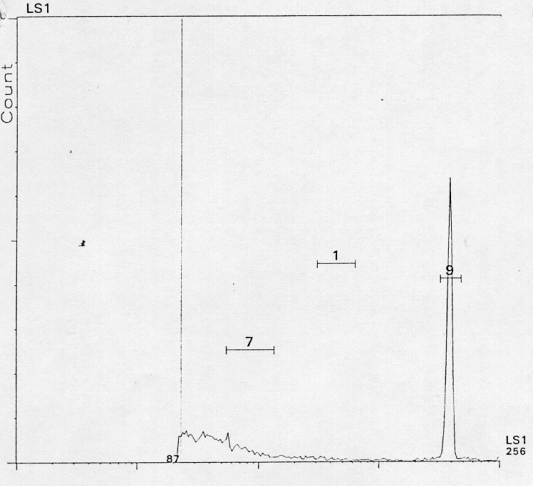 +
+
Large beads
Region 9
Y
Count
Y Y
Y Y Y
log FS
Combine 
-Large, non-fluorescent, anti-analyte antibody coated beads
-Sample containing analyte   
-Fluorochrome labeled anti-analyte antibody   Y
						   
											


 FCM assay:  
     -Establish region for large beads.  
     -Gate and measure fluorescence.
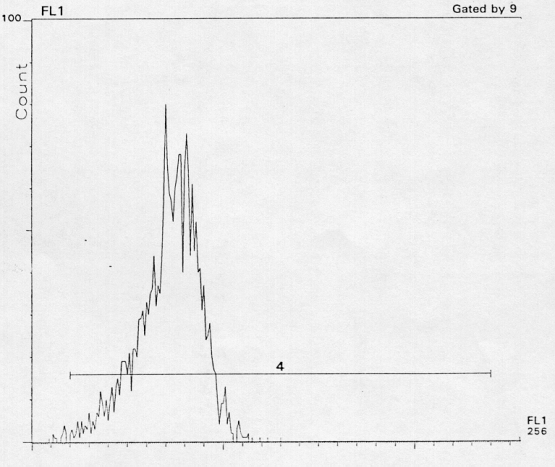 gated by region 9
Count
bead/Ag/FITC-Ab 
complex
Model for bead assays for soluble toxins and viruses.  Established
Region 9 for large beads, gated and measured the fluorescence.
Ovalbumin used as a stimulant for proteinaceous toxins.
log green fluorescence
6:56 PM
© 1990-2020 J.Paul Robinson
Identification Using Nucleic Acid Sequences
Identify bacteria by hybridization with fluorescently
     labeled nucleic acid probes
	-16S rRNA probes available at the kingdom,	 family, 
	group, genera or species level
  Advantages
	-very specific 
	-identify viable but non-culturable bacteria
		environmental isolates 
  Disadvantages
	-probe access can be difficult
	-relatively weak fluorescent signals
	-time needed
6:56 PM
© 1990-2020 J.Paul Robinson
[Speaker Notes: Must fix the cells first
probes are based on sequence analysis
Once you have the probes you don’t need to grow them, just  identify presence]
Simultaneous In Situ Visualization 
of Seven Distinct Bacterial Genotypes
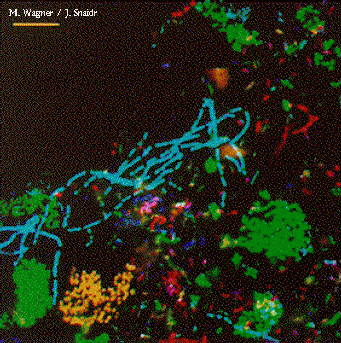 Confocal laser scanning image of an activated sludge sample after in situ hybridization with 3 labeled probes.  Seven distinct, viable populations can be visualized without cultivation.  
				Amann et al.1996.  J. of Bacteriology 178:3496-3500.
6:56 PM
© 1990-2020 J.Paul Robinson
Comparison of CFU counts vs. FCM counts
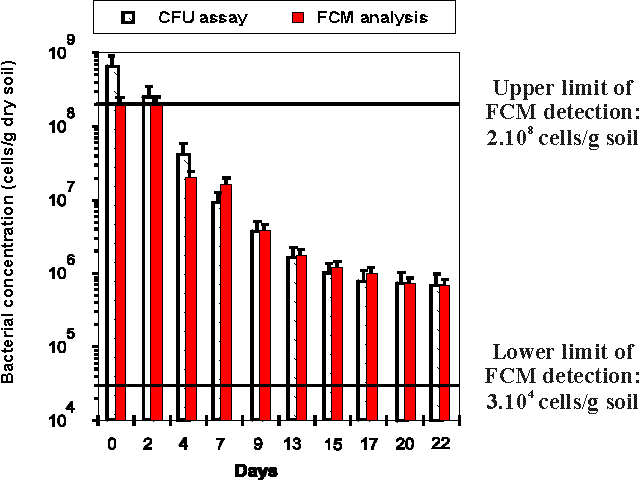 Enumeration of Sphingomonas during the biodegradation of pyrene in soil.  					Thomas et al. 1997. Cytometry 27:224-232.
6:56 PM
© 1990-2020 J.Paul Robinson
Fluorescent Dyes can be used to determine cell viability
Enzymatic activity
fluorescein diacetate
  Light scatter??
Membrane integrity
propidium iodide
ethidium bromide
Syber Green
Membrane potential
oxonol
rhodamine 123
6:56 PM
© 1990-2020 J.Paul Robinson
Membrane Integrity
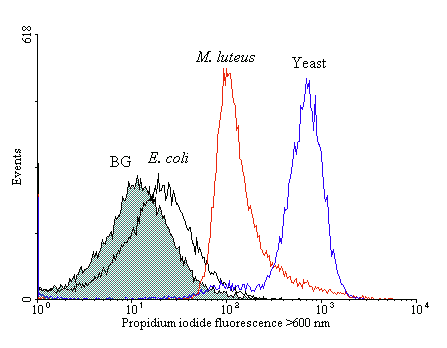 B.subtilis, E.coli, M.luteus and yeast cells fixed in ethanol and stained with propidium iodide.  Cells were analyzed using the ELITE flow cytometer (488 argon laser).			 Data from Dr. Hazel Davey, University of Wales, Aberystwyth, UK.
6:56 PM
© 1990-2020 J.Paul Robinson
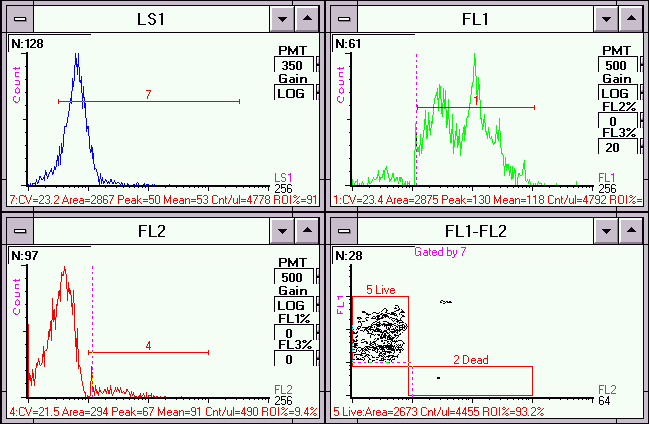 log green fluorescence
log FS
log green vs. log red
log red fluorescence
Contaminated meat sample stained with Syber Green I.  In the dual parameter plot of the gated population (region 7), Syber Green I stained the majority of  cells (live population). 			 Data obtained from Fabio Frezzini, Bio-Rad Italy.
6:56 PM
© 1990-2020 J.Paul Robinson
Membrane Potential
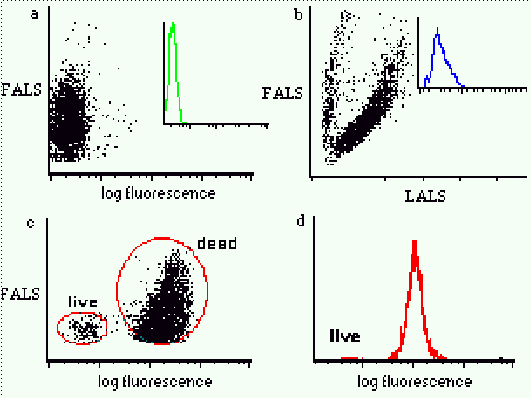 Light scatter and fluorescence from DiBAC4(3) (oxonol) stained E.coli cells after 5 hours of growth in broth culture (a and b) and following gramicidin treatment (c and d).				Jepras et al. 1995 Applied and Environmental Microbiology 61:2696-2701.
6:56 PM
© 1990-2020 J.Paul Robinson
[Speaker Notes: Gramicidin S (ionophore pokes holes in the cell membrane and polarizes them)
Oxonol (negatively charged dye enters the depolarized cells and binds to the lipid rich intracellular components 
Cells must be exponentially growing cells (must be live cells)]
Light scatter changes??
No Antibiotic			         Antibiotic added
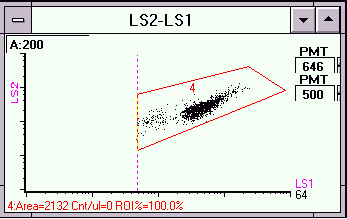 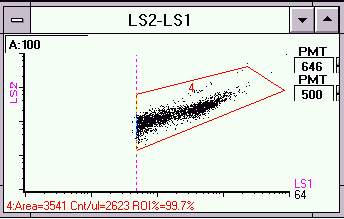 FS vs SS
FS vs SS
Light scatter cytograms of E.coli cells before and after addition of ampicillin.  						Data obtained from Kuo-Ping Chu, Bio-Rad, USA.
6:56 PM
© 1990-2020 J.Paul Robinson
[Speaker Notes: Cell wall synthesis (peptidoglycan synthesis inhibited)]
Detection of Sphingomonas sp. using specific 16S rRNA 
probes and ethidium bromide.
In pure culture:
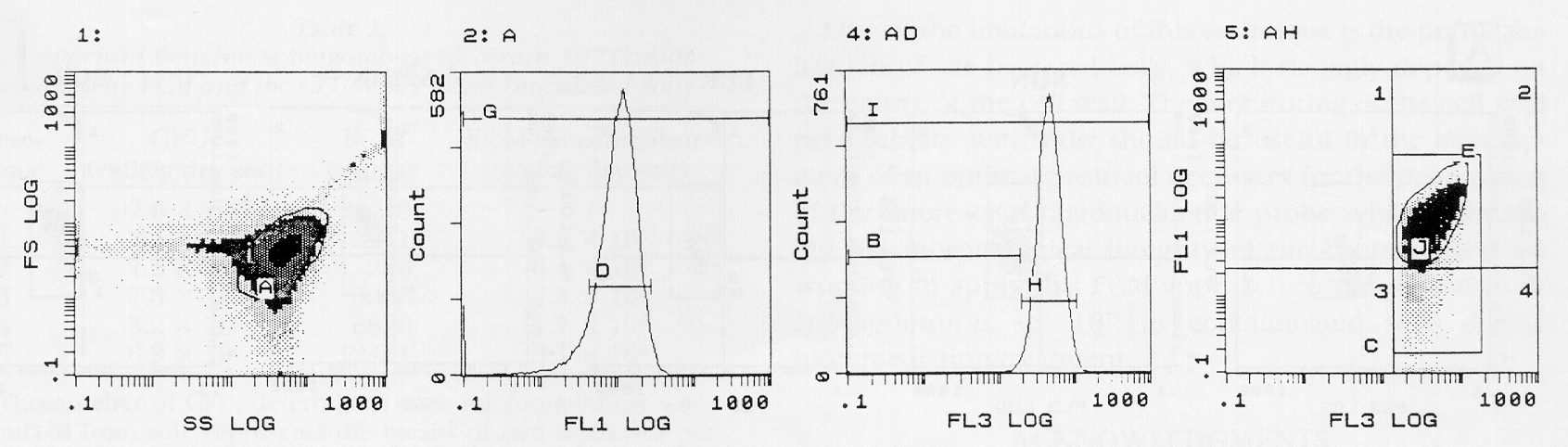 In soil:
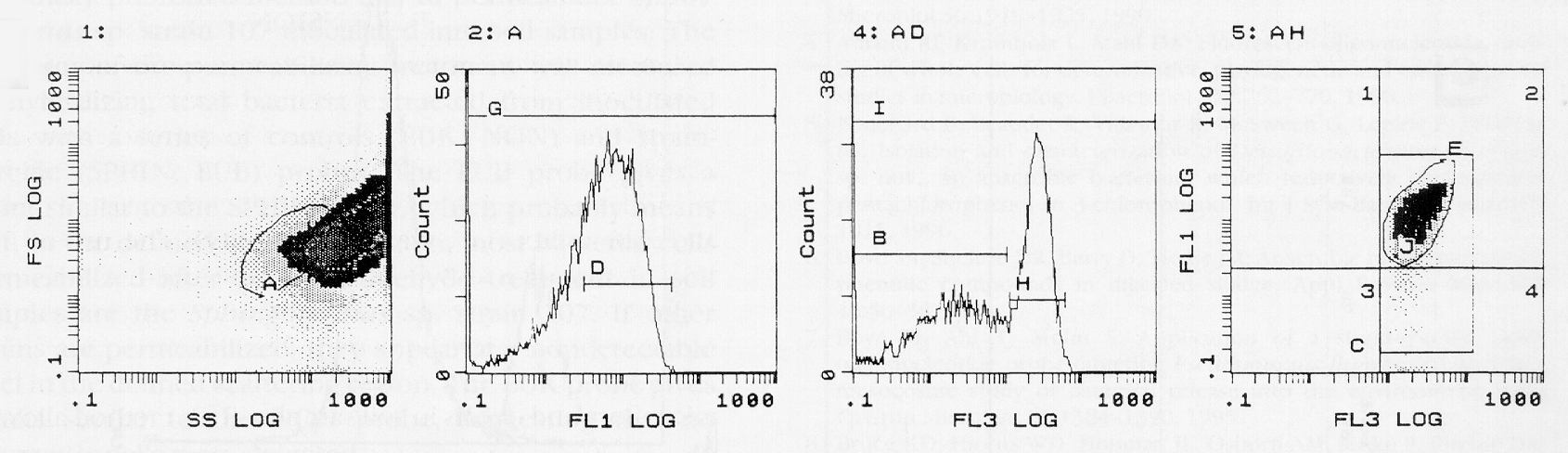 Thomas, et. al.  1997.  Cytometry 27:224-232.
6:56 PM
© 1990-2020 J.Paul Robinson
[Speaker Notes: EthBr stain demonstrates the cell wall has been permeabilized therefore probe can penetrate the cell wall i.e. is fixation control (also identifies biologicals)
16srRNA probe FITC labeled probe (specific to Sphingomonas (soil bacteria degrades pyrene)

top - pure culture
bottom soil]
Cryptosporidium parvum
Infects 
host cells
5 mm
Mature
Oocyst
(4 sporozoites each)
Excystation
(Sporozoite leaves oocyst)
Immature
Oocyst
4.5 mm
5 mm
Phylum:	Apicomplexa
Class:	Sporozoasida
Subclass:	Coccidiasina
Order:	Eucoccodiorida
Suborder:	Eimeriorina
Family:	Cryptosporodiidae
Residuum composed of
numerous small granules
and a spherical or ovoid
membrane-bound globule
Genus Cryptosporidium are protozoam parasites that grow and reproduce in epithelial cells or the respiratory and digestive systems
C. parvum is the species most infection to mammals
First human cases of cryptosporidiosis reported in 1976 - then identified as life threatening in AIDS
In the genus coccidia the genus Cryptosporidium has the smallest oocysts
Sporulated oocysts each contain 4 sporozoites and a residuum of granules and membrane bound globule
6:56 PM
crypto.ppt - jpr 9/10/97
© 1990-2020 J.Paul Robinson
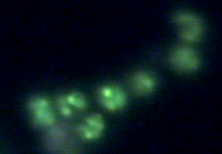 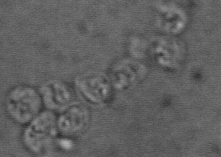 Crypto
Fluorescence	   	  Transmission
4
Flow Cytometry Dot Plot
10
Parameter 1 (1) vs Parameter 2 (2)
3
10
Side Scatter
2
oocysts
10
Flow cytometric scatter plot of      gamma irradiated C. parvum oocysts. The oocysts region is clearly  distinguished from ghosts and debris. Images on the right show Sytox green fluorescence and transmission images of these regions. Note ghosts do not take up Sytox green dye.
ghosts
1
10
debris
0
10
10
0
10
1
10
2
10
3
10
4
Forward Scatter
6:56 PM
© 1990-2020 J.Paul Robinson
[Speaker Notes: Crypto isolated from cow (purchased)
gamma  irradiated 900 Krads (kills alm ost all)
Stained with Sytox Green (membrane impermeant) i.e. gamma irradiation damages oocyst wall to all dye to penetrate and stain DNA
Ghosts - don’t stain because trophozoites have left and there is no DNA to stain
Dead cells stain because of the damaged membrane from the gamma irradiation
Live cells will not stain either]
Emerging Applications
Microbiology
Drug industry – antibiotic resistance/sensitivity
Molecular biology (identification)
Food industry – testing samples
Dairy industry – testing milk for cells/bugs
Water industry - contamination
Defense industry – nasty bugs
96 well plate-based assays for flow using semi automated instruments
6:56 PM
© 1990-2020 J.Paul Robinson
Summary & Conclusions
Flow Cytometry is unique in its capabilities
    Smaller particles are always more difficult to detect
    New instruments are constantly under development
    Determine if organisms are present in a sample
	(environmental,  food, water, clinical, etc.)
    Identify specific pathogens using gene probes 
or immunofluorescence
    Discriminate between viable and dead cells
    Enumerate organisms in samples – but you need a dye, an antibody or other molecule to target the organism
6:56 PM
© 1990-2020 J.Paul Robinson